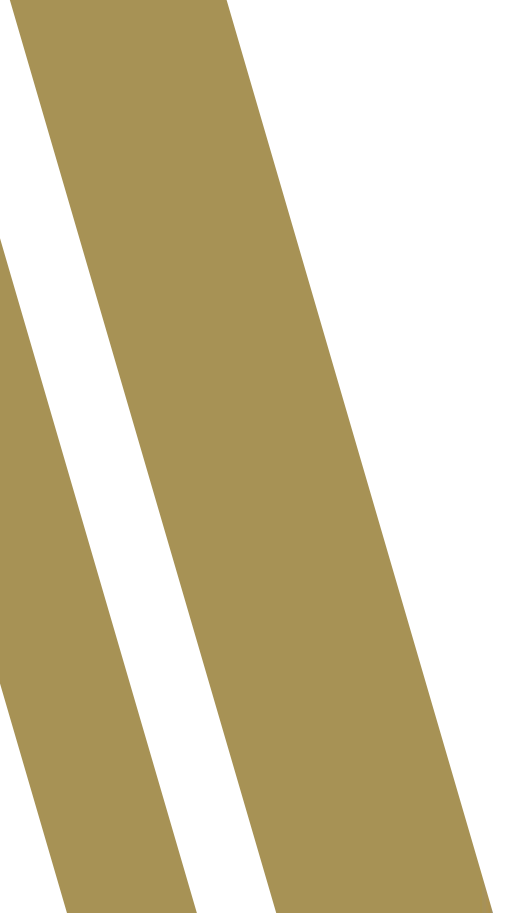 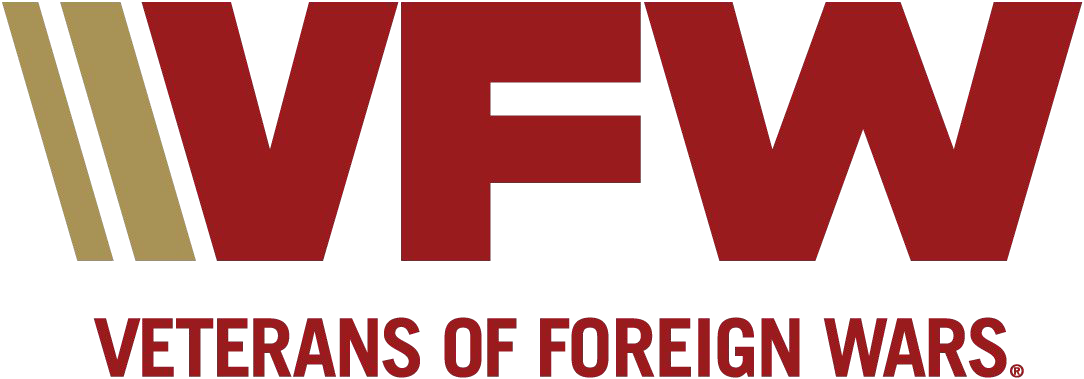 Virgina Recruiting SOI 2024-25
Our Mission
To foster camaraderie among United States veterans of overseas conflicts. To serve our veterans, the military, and our communities.
To advocate on behalf of all veterans.
Our Vision
Ensure that veterans are respected for their service, always receive their earned entitlements, and are recognized for the sacrifices they and their loved ones have made on behalf of this great country.
Our Core Values
Always put the interests of our members first
Treat donors as partners in our cause
Promote patriotism
Honor military service
Ensure the care of veterans and their families
Serve our communities
Promote a positive image of veterans
Respect the diversity of veteran opinions
Membership Program
Look at the VFW National Membership program, and align Post/District/State goals to that program

Identify the needs of your Post/District/State (i.e. State to increase life memberships, new members, or retention)

Ensure that each goal in your membership program is attainable and trackable
Membership Program
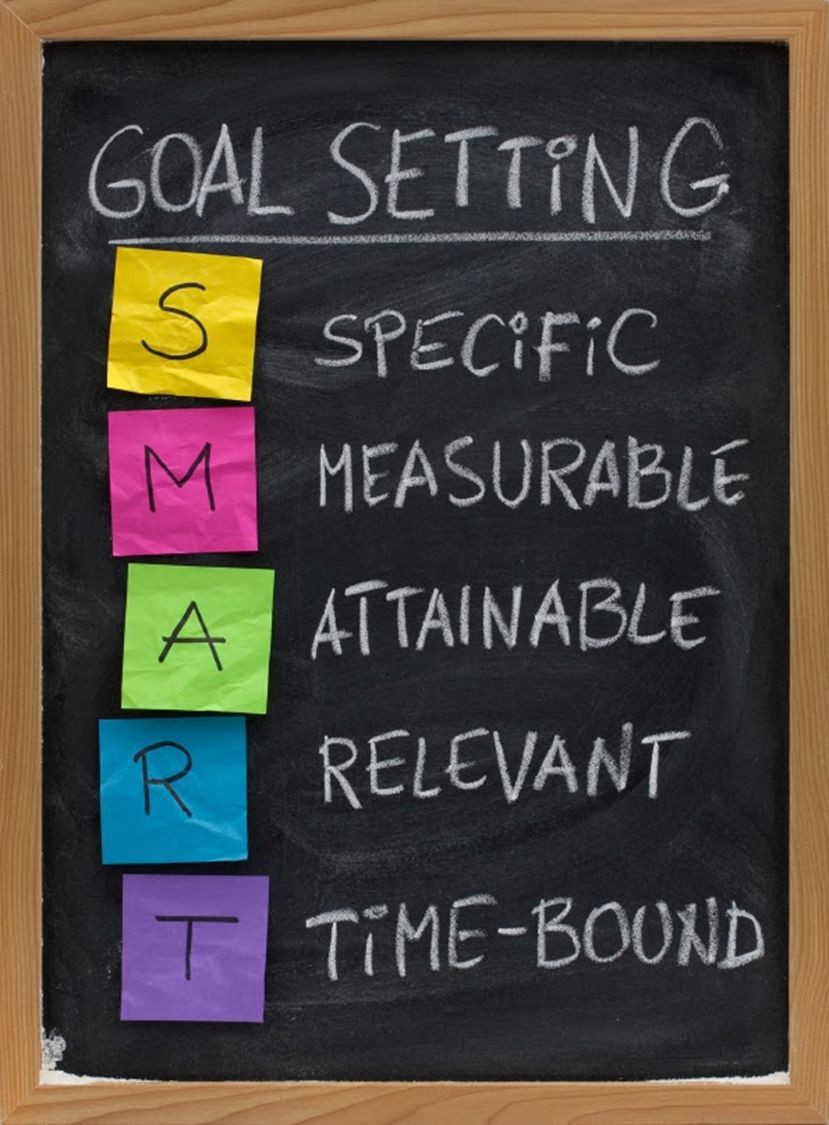 Decide where you want to be on June 30, 2025 and divide that across all 12 months of the year (starting July 1, 2023). Set benchmarks, remember your life members are a huge number of members that help your statistics, create your team, and write your plan on paper.

Update your plan monthly. Talk about the plan at every Post/District meeting. Don’t be afraid to make needed changes to the plan if the change is needed to ensure success. Ask for help. Get training and materials. Achieve your goal.

“Take the ideas out of your head and write them on paper. That’s when they become a plan.”
Long-Term Planning
Make a plan to “forward-think” past today to solve potential challenges early

Create an action plan - not just a “plan” – what are the specific actions that must be taken to achieve success?

Delegate short-term goals when appropriate
7
Long-Term Planning
Communicate the plan effectively & often. Pro-Tip: Check for understanding

Execute the plan and move forward; analyze the results and adjust plan if needed

Lessons Learned: take time at the end of the project to note what went well and what did not so the next project runs better
8
Where Virginia Stands in Membership Now
Where Virginia Stands
Virginia is:
One of 52 departments
We have 13 districts
We have 126 posts (with At-Large)
We serve in every community in the state
Where Virginia Stands
Virginia has about 720,000 veterans
If 10% are VFW eligible, we could have 72,000 members.

We only have 33,809 members as of July 1, 2024.
Fundamentals of Membership
The 3 R’s of membership
Retain current members
Reinstate former members
Recruit new members
[Speaker Notes: Keep in mind a Re-instatement only counts as a Continuous member, Only a Brand New, Member will count for recruiter credit]
Fundamentals of Membership (Cont.)
Retaining current annual members
Email
Phone Calls
Note in the newsletter
Knock on their door
Mail them a letter
Engage on social media
Scan your followers for lapsed members
Fundamentals of Membership (Cont.)
Reinstate former members

Similar to renewing members, but a much larger pool to work with.
At-Large members are off limits unless they come to you.
Members who moved (relocated).  This report can be produced at request
Fundamentals of Membership (Cont.)
The 3 R’s put into perspective
Retain roughly 7,300 annual members
We will likely keep about 60%-70% of this amount (plus roughly 25,500 life members)
Reinstate nearly 10,000 unpaid members
We have the phone number/address for many of this number
Recruit new members to fill the gap
**NEVER say there is no one to recruit**
The Art of Recruiting
The Art of Recruiting (Cont.)
Step 1: Planning the Event
The Art of Recruiting (Cont.)
Factors to consider for recruiting:
When (Weekend vs. Weekday)
Where (The actual store/location)
Weather (Are we inside or outside?)
The Art of Recruiting (Cont.)
Who should work the event?
At least one person is the “recruiter”
People training to be recruiters
Other members show the face of the post and attract people similar to them
But...not too many (2-3 people per table)
Auxiliary can help also!
The Art of Recruiting (Cont.)
What should you put on the recruiting table?
VFW Talking Points, Action Corps Weekly, VFW Magazine
Post information (newsletter, Community Service Book, etc.)
Generic brochures
Unpaid membership roster
Roster of Posts
Eligibility requirements
APPLICATIONS!!!
Break for 10 minutes
Example 1 of how this actually works
You are planning your event. Knowing what we recommend to put on your table and who to bring, how do you relate to all of this information?
The Art of Recruiting (Cont.)
Step 2: Recruiting the veteran
The Art of Recruiting (Cont.)
Tips of the trade
Read the person and identify the veteran
Ballcaps, bumper stickers, shirts, boots
The 8 words to greet a veteran
“Are you a veteran? Where did you serve?”
Formal vs. Informal recruiting
We are always recruiters, and we are ALL recruiters
The Art of Recruiting (Cont.)
Tips of the trade (Cont.)
Tell your story: In the military and VFW
There is the purpose of the VFW but also what makes it personal for you
The things people say: questions, comments
and concerns
Don’t get sidetracked
Bring it back to closing the deal
The Art of Recruiting (Cont.)
Step 3: Close the Deal and Complete the Application
The Art of Recruiting (Cont.)
Personal information
Needs to be fully completed
Get a good email and phone number (helps with the Action Corps sign-ups)
Try to get a physical address, not just
a P.O. Box
We DO NOT need the social security number
The Art of Recruiting (Cont.)
Military information
Military information needs to be aligned with VFW eligibility requirements
Get the dates of service (month and year)
Medal, ribbon, badge, pay, etc. that makes them eligible
Geographic location (major ocean for SSBN Sailors)
The Art of Recruiting (Cont.)

Type of membership, payment, Post to join
Life membership payment
In full (debit, credit, cash, or check)
Payment plan
12 months, no invoices mailed, no cash
THEY MUST HAVE DEBIT/CREDIT CARD AND EMAIL ADDRESS WHEN YOU RECRUIT THEM
They must answer the email from National HQs
Annual membership
The Post they want to join
One close to them, your Post, or At-Large (15048).  This shall not be changed from the form!
[Speaker Notes: Take the Hal Roesch, approach and always try to get a Life Membership paid in full first, then move to the Installment Plan, before losing them then go with the Annual.]
The Art of Recruiting (Cont.)

Recruiter credit, former member number, signatures, and the stub
List your name and member number for recruiter credit
If a former member with their card, get the number
Possibly two signatures
All sign on the back
Those with a credit/debit card sign the end
Complete the stub and give it as their receipt and temporary membership card
The Art of Recruiting (Cont.)

Transferring and reinstated members
Complete the application mostly the same
No payments for Life Member transfers
If an annual member or expired, try for life membership
If they stay annual, get a payment if they expire before June 30th, 2024
No recruiter credit for transferring members or Reinstated Members (New this year they are considered Continuous Members)
Complete the portion on the back about transferring
Have them sign
The Art of Recruiting (Cont.)

Current member who just wants to renew in a Post in
Virginia but NOT transfer:
Complete the application just the same as a new member
Get their member number if they have their card
Pitch life membership
Get a payment (check your roster to ensure amount)
No recruiter credit for transferring members
Have them sign
Send it to the Post they belong to or State HQs for us to verify the membership and process
The Art of Recruiting (Cont.)
Step 4: Follow-up with the new member
The Art of Recruiting (Cont.)
Make them feel welcomed and wanted
Call/email/send a letter to the person welcoming them and invite them to the meeting.  Make it personable.
Arrange a carpool if needed
The National “Welcome Aboard” package
The National “Welcome Aboard” email
Introduce their spouses to the Auxiliary
Break for 10 minutes
Example 2 of how this actually works
You have heard a lot today. What is something new you learned? What is something you do when recruiting that helps get new members?
Additional Tools and Information
Additional Tools and Information (Cont.)
The QM Tools (Online Membership System, OMS) Information
Your Post QM can pull unpaids and those
soon to expire for your own Post
Host a small group at the Post and call members
It works!!!
Additional Tools and Information (Cont.)
Other ways State HQ can use IT to help you:
EXCEL spreadsheets by zip code, post, etc.
State-wide email blasts
Relocated members: unpaids and current member that have moved from their current Post.  Are typically moves from out of state.
Additional Tools and Information (Cont.)
Advertising/PR items free to you
Print ads
Radio commercials
Videos
“Ad Slicks” for print
www.vfw.org (Department resources ---> promotional tools)
Local news and radio may run ads or interviews for free, some charge
Additional Tools and Information (Cont.)
Membership Monday Webinars
Hosted by National HQs Membership Department
Held each month live via Zoom Meeting
Get Zoom link from OMS Notification (your Post QM can help with this)
Webinars are recorded and placed on vfw.org under, Membership Recruiting & Retention as well as the VFW Membership Facebook page
Additional Tools and Information (Cont.)

Ordering supplies online
Use the online order form to order membership materials found on vfw.org
Most items free from National, but shipping is a cost
A kit, with a carrying bag, is an option to buy
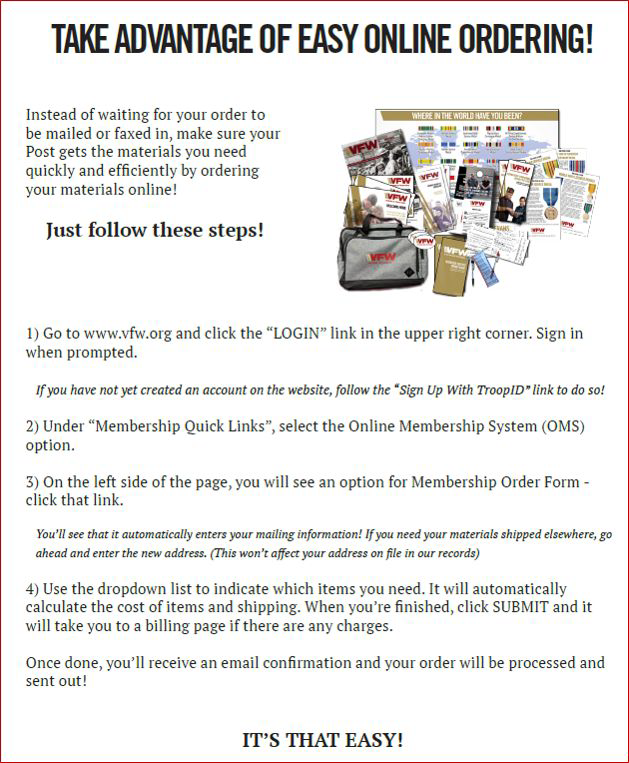 Additional Tools and Information (Cont.)
New Facebook Page: https://www.facebook.com/VFWmembershipHQ
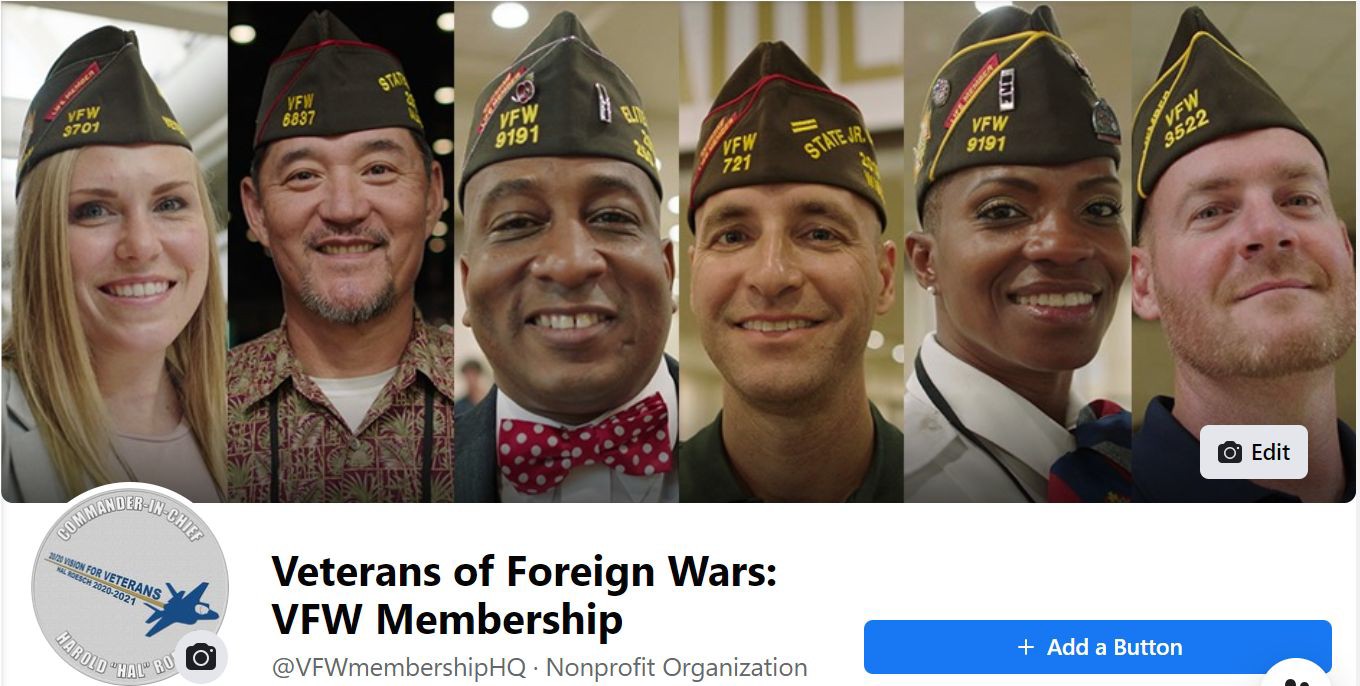 43
Setting Goals and Achieving Success
44
Setting Goals and Achieving Success (Cont.)
All-American and All-State plans as a guide
Can help a Post achieve great success
We have checklists on www.vfwva.org to make it easier
45
Setting Goals and Achieving Success (Cont.)
All-American
There are several parts to the plan related to recruiting.
Doing things through the year makes it easier to accomplish.
Make 101% for All-State!
Make 102% for All-American!
Plus 3 new members. 
Conduct TWO membership events and report through the All-American Dashboard
46
Setting Goals and Achieving Success (Cont.)
Major changes happen every year for both All-American and All-State plans. This course does not cover all changes and you will get more information in your annual SOI. You should read both plans in depth to learn more. The plans are on the State HQs website, www.vfwva.org.
Setting Goals and Achieving Success (Cont.)
All-State program requirements for Virginia point in one direction
Our overall goal is to STRENGTHEN membership and program participation
For membership that means…
More lifetime members
More annual members converting to be lifetime members
Stronger rates of annual members renewing
More legacy lifetime memberships
Setting Goals and Achieving Success (Cont.)
The benchmarks for Statewide membership though the year are:
Monday, September 30, 2024 : 75%
Monday, December 30, 2024 : 88%
Friday, March 28, 2025 : 93%
Monday, May 19, 2025 : 100%
Monday, June 2, 2025 : 101%
Sunday, June 29, 2025 : 102%
Incentives and Special Awards
50
Incentives and Special Awards
There are several trips from National HQs for recruiting
They include:
The D.C. Legislative Conference
Kansas City (National HQs)
National Convention
See the All-American plan for more details
Incentives and Special Awards
There are several other awards from National HQs for recruiting
They include:
Lapel pins for recruiting 1, 5, 10, and 15 member
CIC coin and Citation for recruiting 25 members
CIC backpack and Citation for recruiting 50 members
Medallion set for 75 members
Century Recruiter Cap or VFW Store credit for 100 members
Incentives and Special Awards
Legacy lifetime membership award
When Posts have 25, 50, and 75 legacy lifetime members, they receive a special proclamation.
Post with 100 legacy life members by June 30, 2024. 
One Post per Division will receive a $1000 grant. 
Reserved seating at the VFW National Convention joint opening session. 
Legacy Society Post Proclamation.
Incentives and Special Awards
Commander-in-Chief’s Challenge:
To emphasize the importance of Life Membership as the backbone of our membership 
strength, the Commander-in-Chief is issuing the following challenge to all VFW Posts.
 
Each month through the year, Posts will accumulate points as follows:
New Annual Member: 1 point
Annual or Lapsed Member converts to Life Member: 5 points
New Life Member: 10 points
Each month, the Post that leads their membership division in points will receive a special award designated by the Commander-in-Chief. 
In addition, at the end of the year every Post who has led their division in the monthly challenges will be featured on a video display at the National Convention to recognize their achievements.
State awards for Posts
Several awards are based on your Virginia membership categories (different from All-American membership divisions)
Category A: 10-75 members
Category B: 76-150 members
Category C: 151-250 members
Category D: 251-500 members
Category E: 501 or more members
State awards for Posts (Cont.)
Posts, in each category, may win the following...
Plaque for the Post with the largest numeric increase as of May 9, 2025
$200 to the Post with the largest increase in lifetime membership (minimum of 3 members) as of Friday, May 9, 2025.
Plaque for Posts who renew all annual members (showing 100% retention on the National MEMSTATS report) by Friday, May 9, 2025.
State awards for Posts (Cont.)
Posts, in each category, may win the following…
Lifetime membership drawings: 4 drawings for an annual member in the Post to become a lifetime member based on the membership as follows:
The first drawing will be held on Friday, September 27, 2024, and the Post must have 75% of its 2025 membership quota to participate. 
The second drawing will be held on Thursday, October 31, 2024, and the Post must have 85% of its 2025 membership quota to participate 
The third drawing will be held on Friday, February 28, 2025, and the Post must have 95% of its 2025 membership quota to participate. 
The fourth drawing will be held on Friday, March 28, 2025, and the Post must have 100% of its 2025 membership quota to participate.
State awards for Posts (Cont.)
Posts, in each category, may win the following...
Post Commander and Quartermaster receive pins and coffee mugs if the Post make 100% by Friday Dec 31, 2024.
$200 to the Post with the largest increase in legacy life membership as of Friday May 9, 2025.
[Speaker Notes: I think this has been corrected #5 100% by Tuesday, December 31st 2024]
State awards for individuals
Individuals may win the following awards:
Annual members who recruit at least 3 members get your name in a drawing for a lifetime membership
Lifetime members who recruit at least 5 members are entered into a legacy lifetime membership raffle for a one-step promotion (or $200 if already a Gold Legacy Lifetime Member)
State awards for individuals (Cont.)
“Recruiter of the Year” gets $300 to attend state convention, a VFW cap, a nametag, and a citation with 2nd and 3rd place winners receiving a citation and trophy
Additional awards at the following levels:
15 Members: Pen and keychain set
25 Members: State Commander’s Challenger Coin
35 Members: Department Aide-de-Camp Recruiting Cap and Citation
75 Members: $75 Gift Certificate to the VFW Store
100 Members: State Commander’s “Top State Recruiter” Vest
Pens, Keychains, and coins will be presented at the next district meeting after the convention.  
Note: Recruiters who have previously received an Aide-de-Camp cap will only receive a citation.
Membership Is Here To Help
Questions?
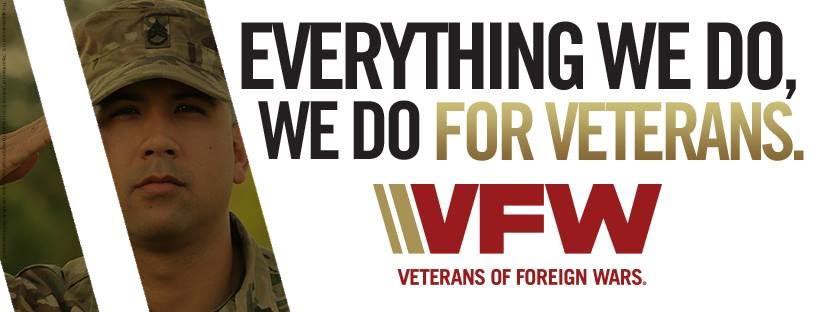